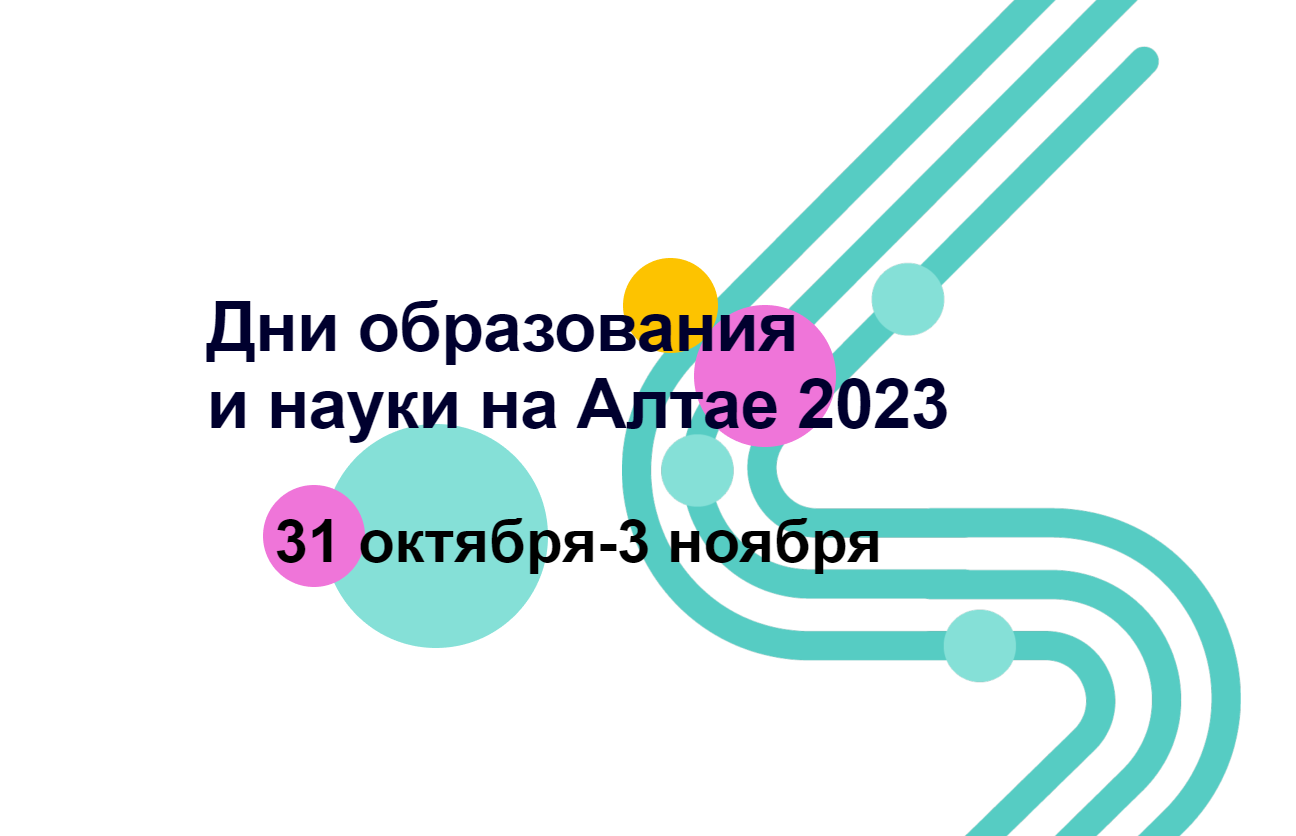 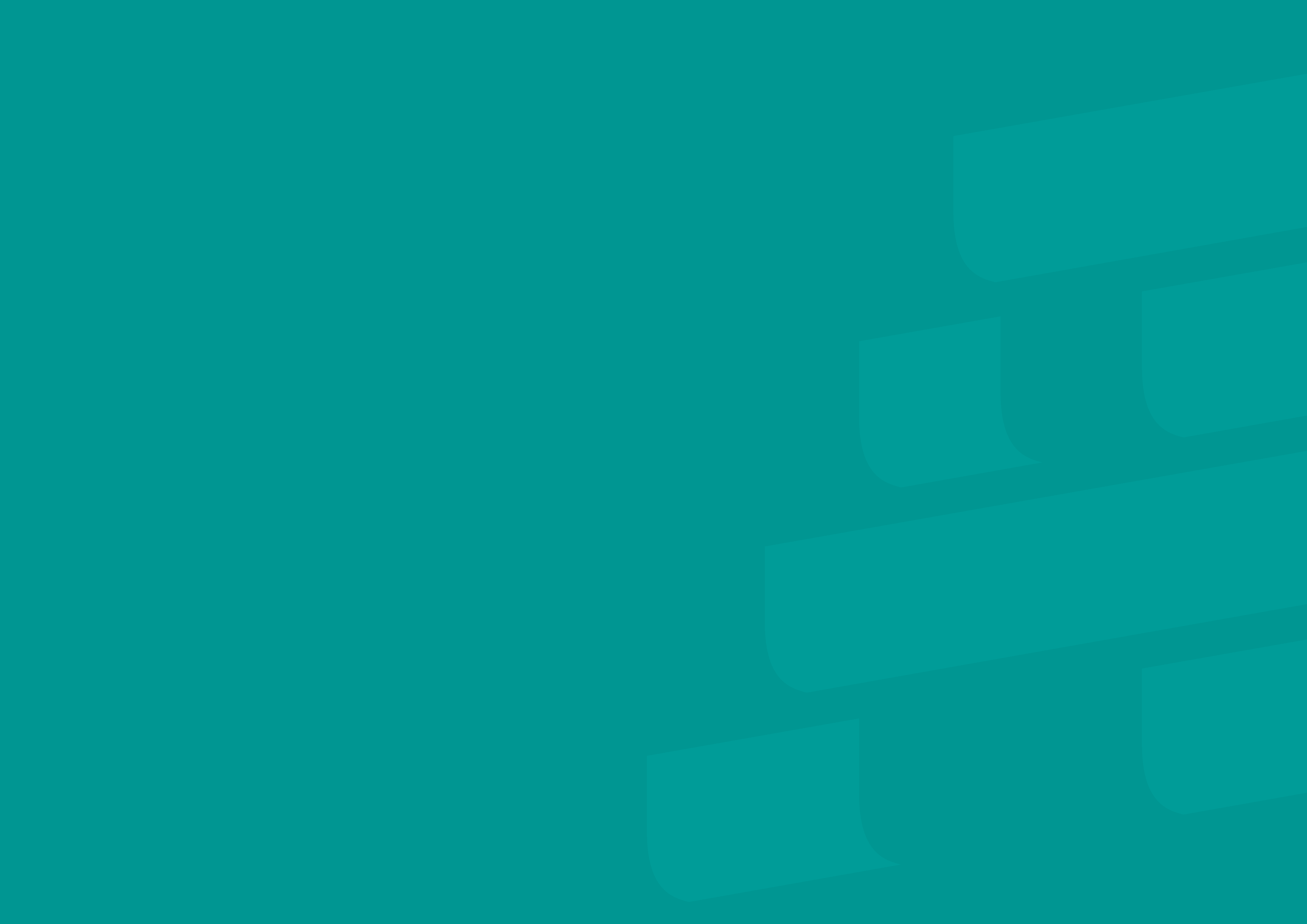 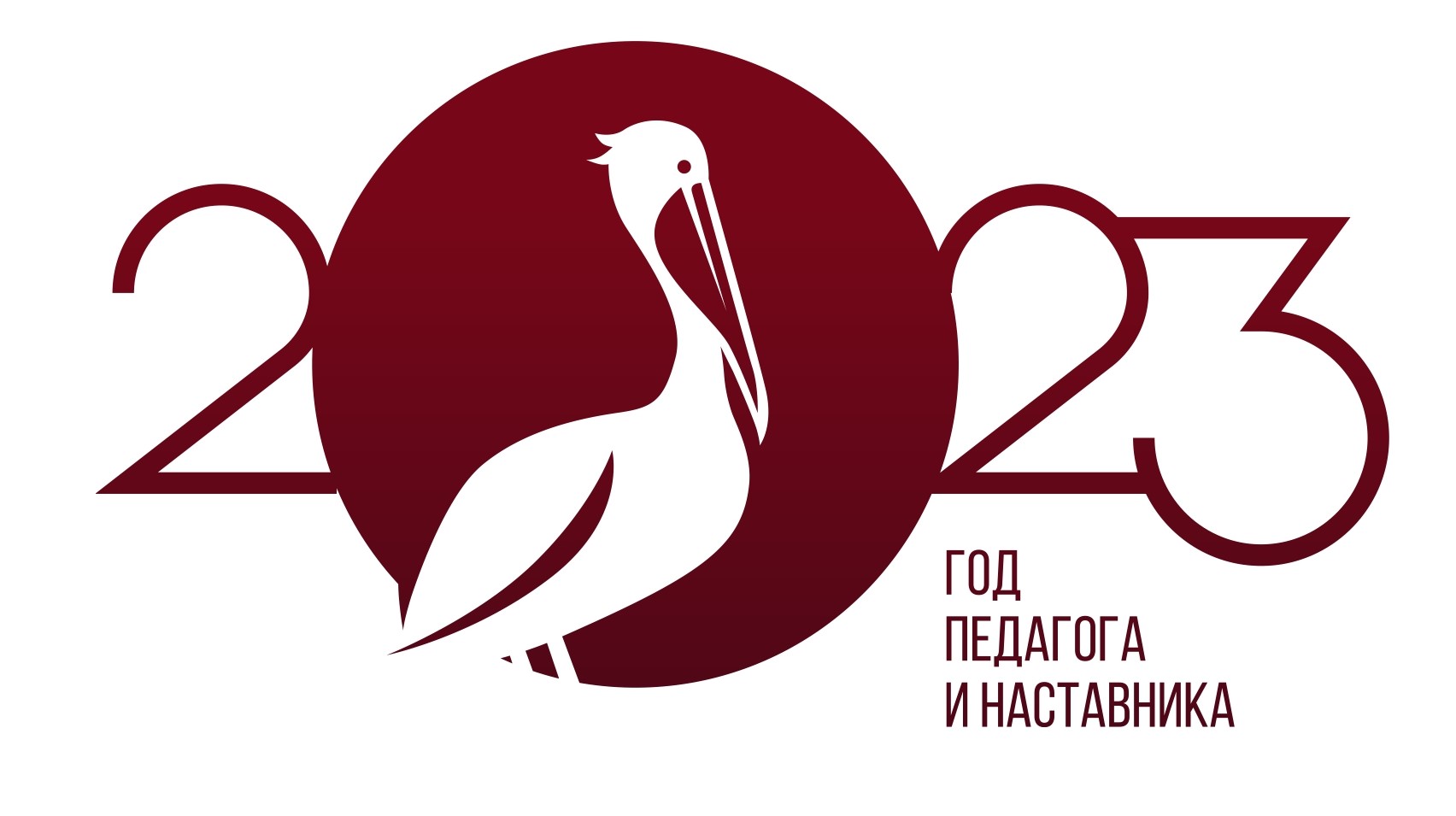 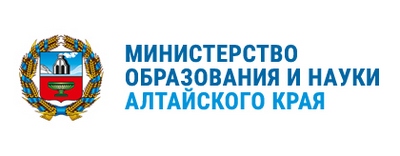 Использование результатов оценочных процедур для повышения качества математического образования
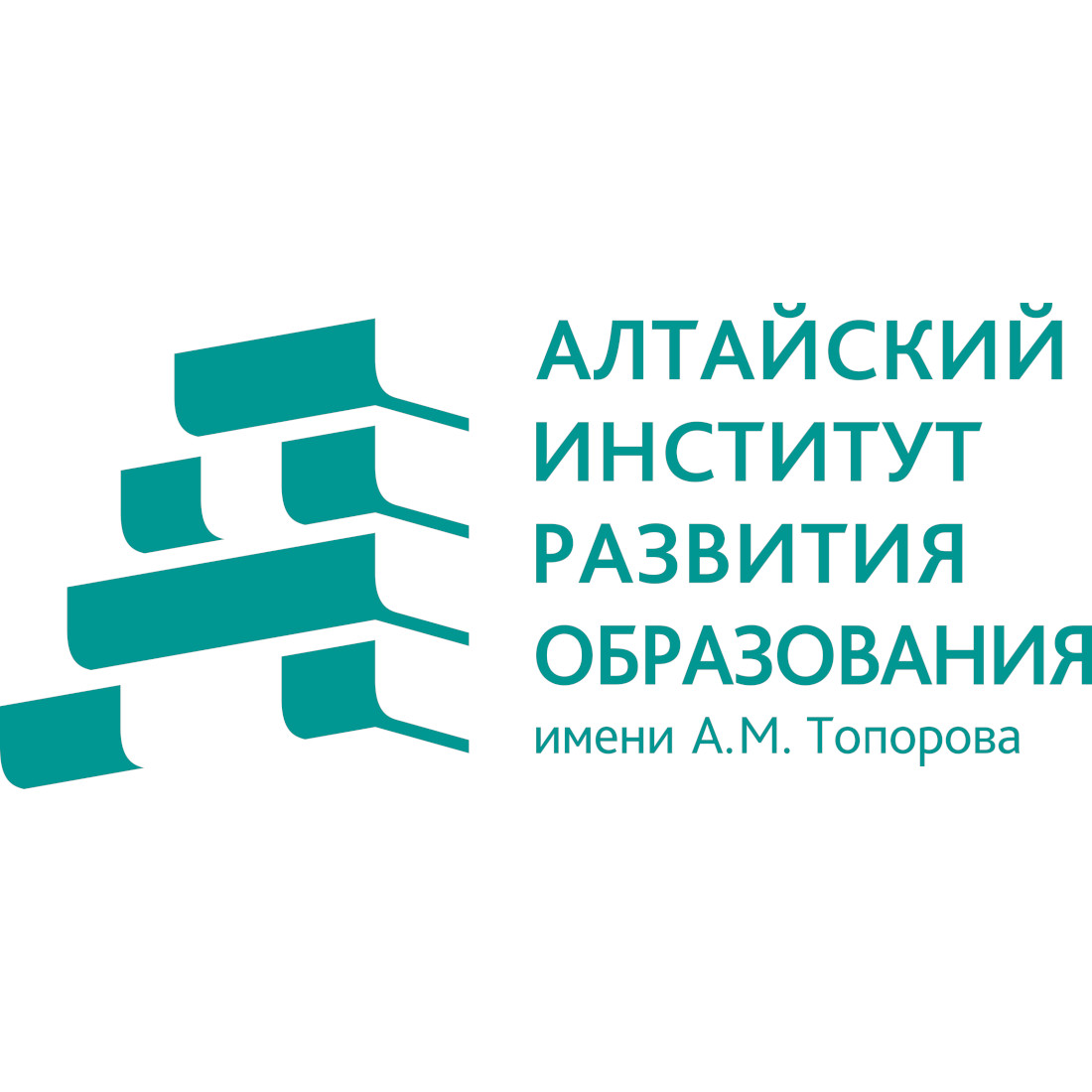 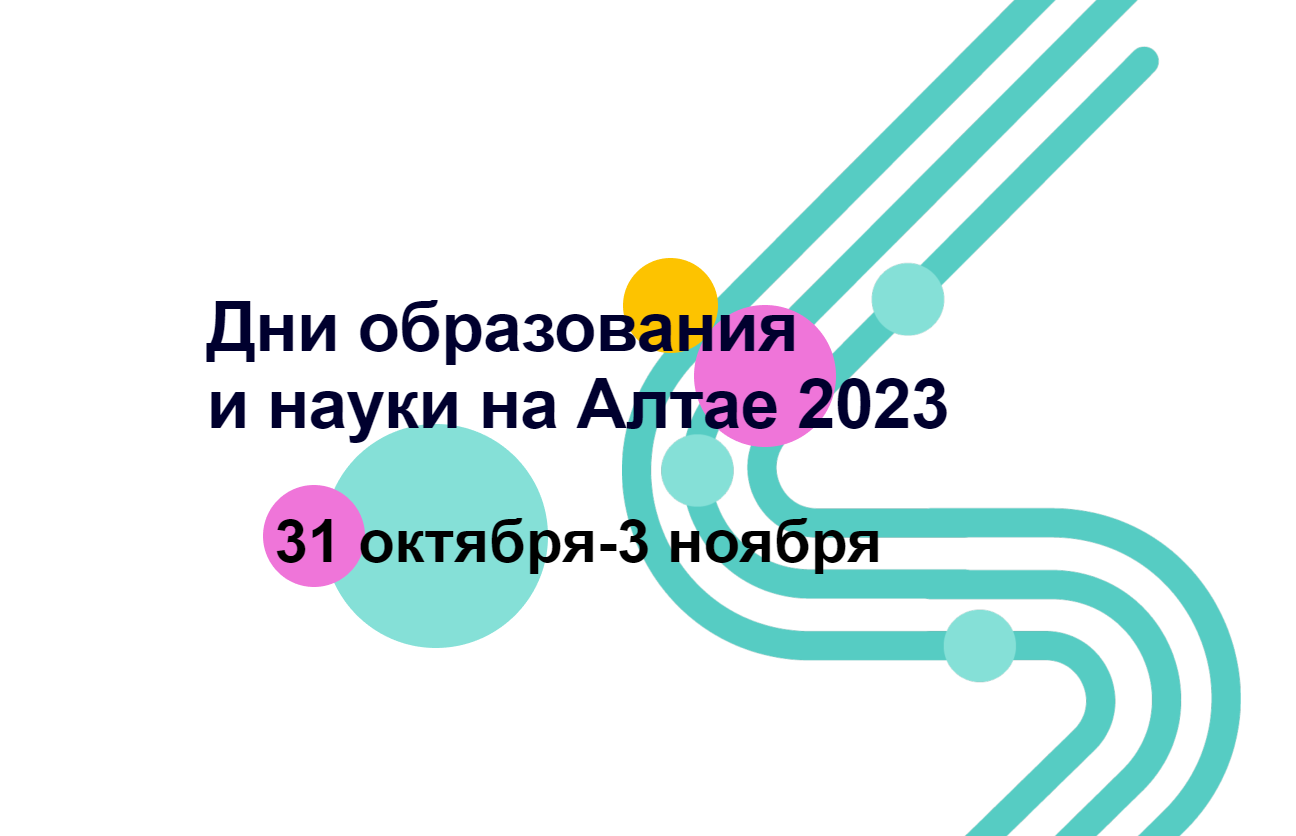 Барнаул, 1 ноября 2023 г.
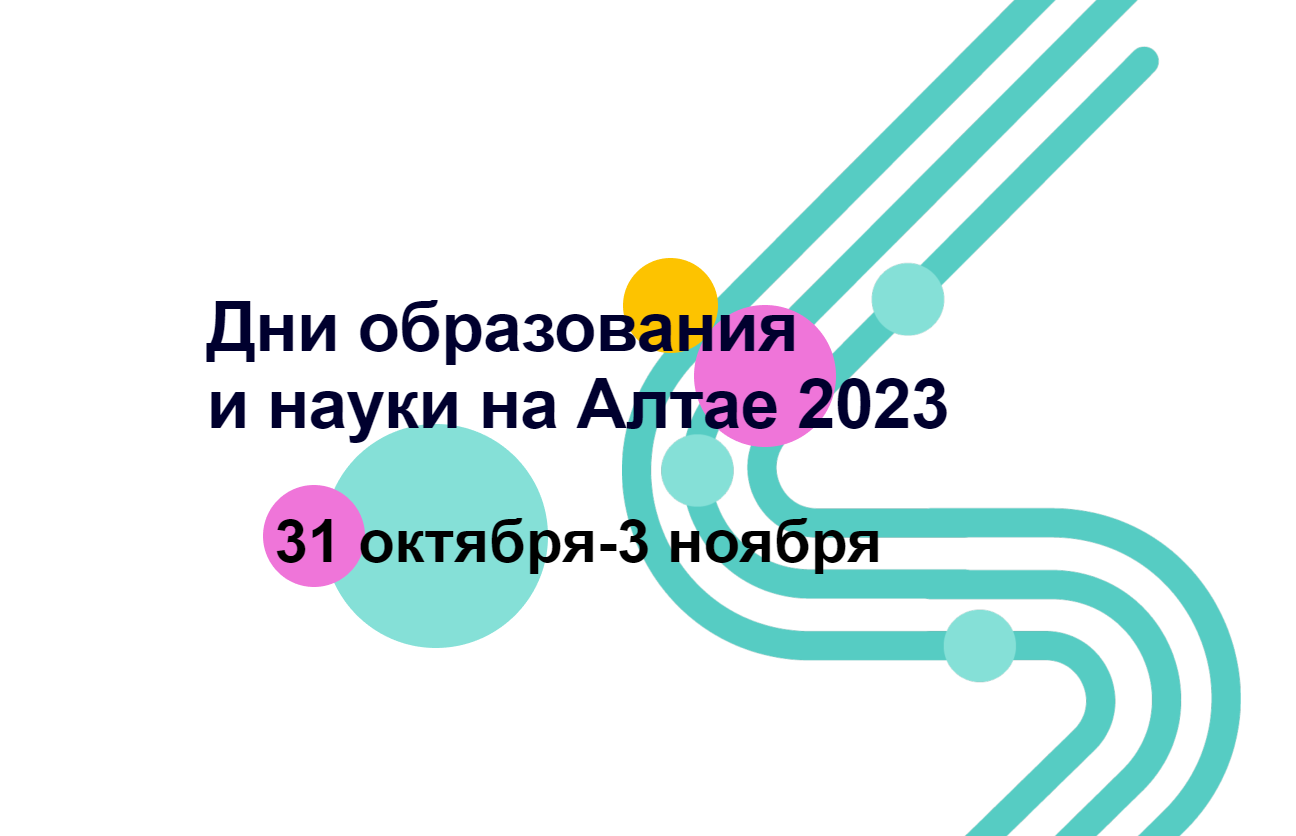 Активные формы проведения урока математики
АМО
Математические бои
Ярмарки
Маршруты
Нестандартное домашнее задание
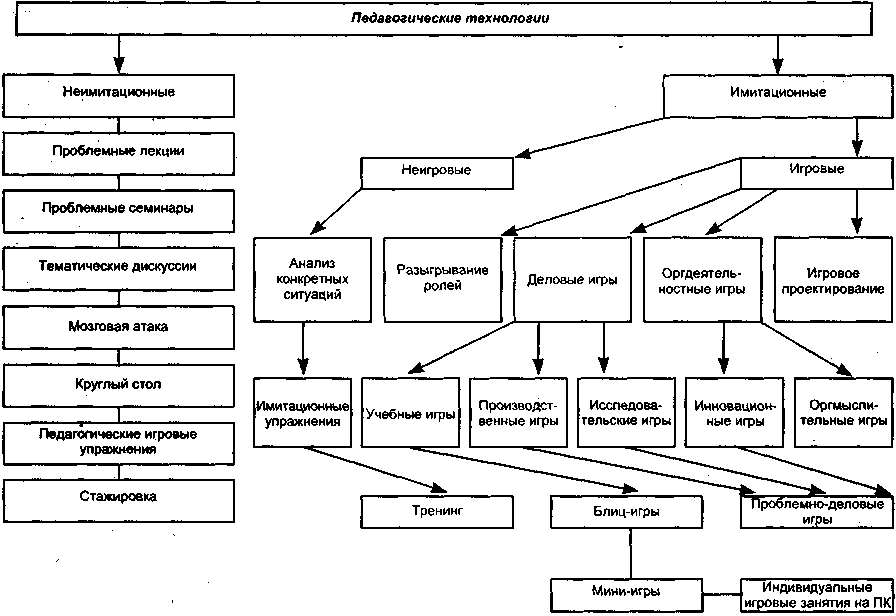 Заголовок
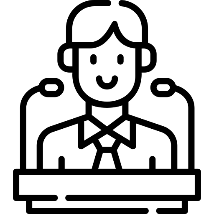 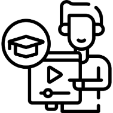 Текст
Текст
Дополнительный текст
Дополнительный текст
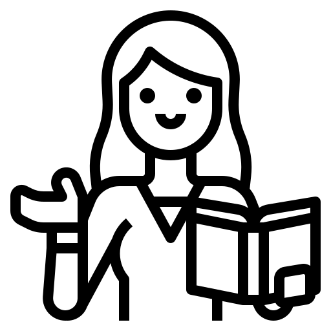 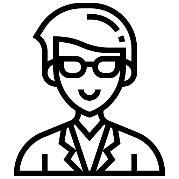 Текст
Текст
Дополнительный текст
Дополнительный текст
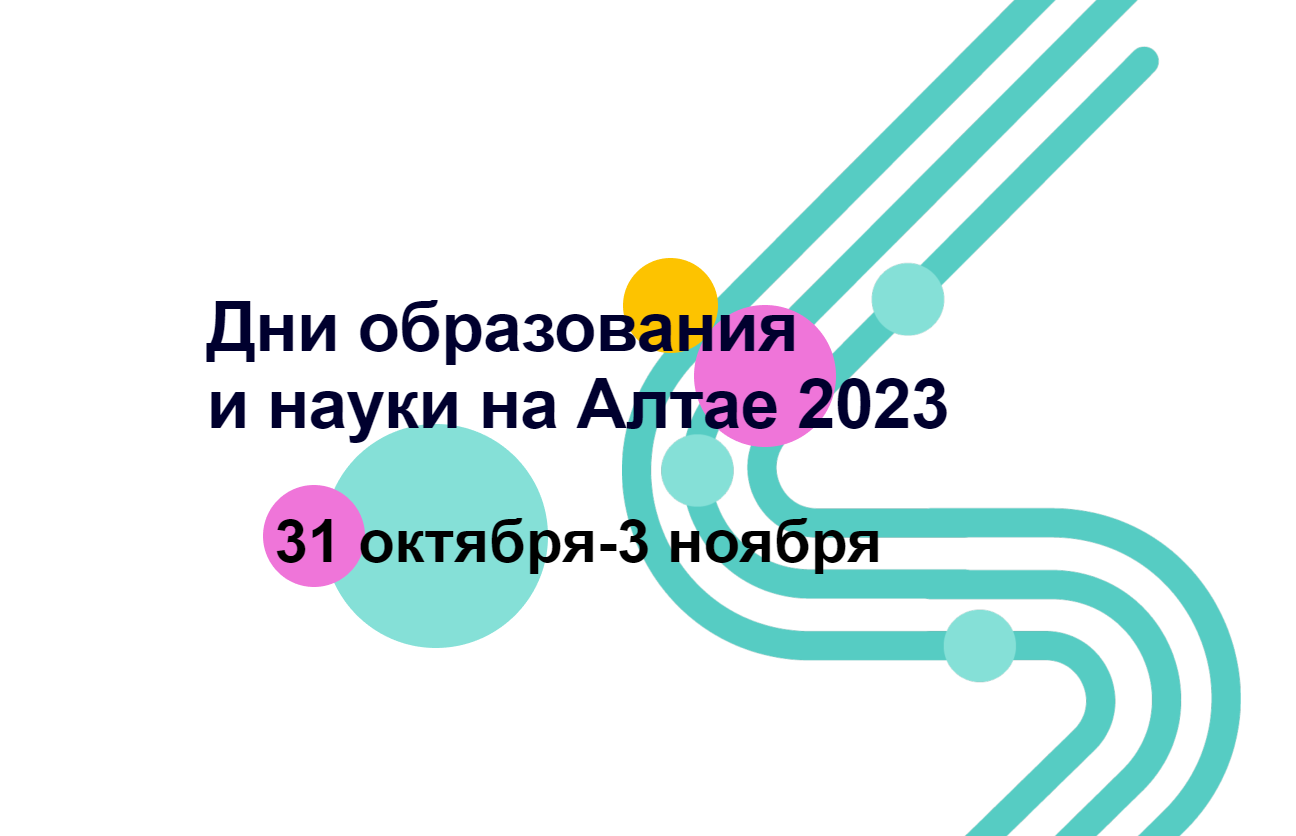 Математические бои
Игра согласно правилам
Выбор задач согласно уровню знаний игроков
Разбор решения задач, неучаствоваших в «бою»
Решение задач, обсуждение в команде
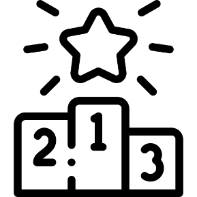 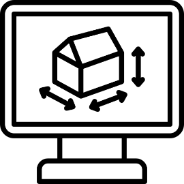 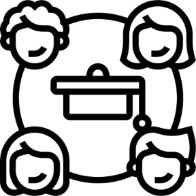 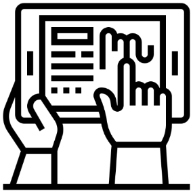 Ярмарки
2
3
1
Выбор темы
Правила проведения
Время и место
Есть простор для творчества, разные типы задач
Каждый должен побыть и продавцом и покупателем
Расписание уроков, кабинет, оформление
5
4
Итоги
Проведение
Выдерживать временной режим
Лучший покупатель, лучший продавец, лучшая задача
Маршруты
Разбор примеров
Контроль
Изучение нового
Закрепление
Работа над ошибками
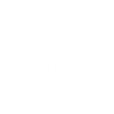 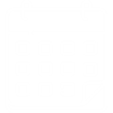 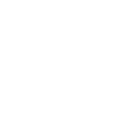 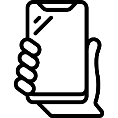 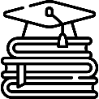 Разбор примеров
Знаю, умею, научу
Каждый сам
Учу, учусь
Пара
Примеры не вытекают один из другого, можно начать с любого
Материал можно разбить на независимые части
Учитель = диспетчер
Сами учащиеся
Дополнительная оценка
Нестандартные домашние задания
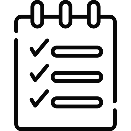 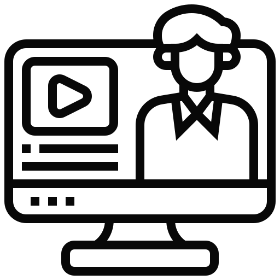 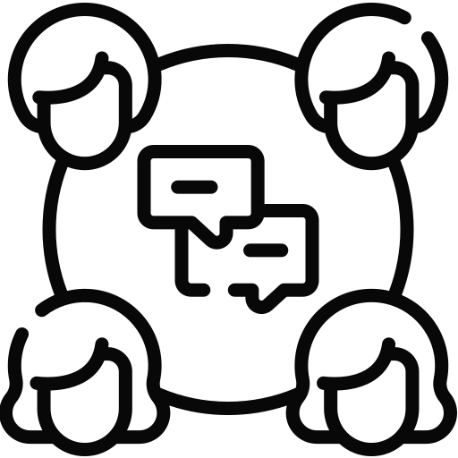 Задание на малые группы с дальнейшим кратким анализом и отчетом
Определено количество «Не менее», указаны страницы задачника, выбор самостоятельный
Для готового решения придумать другой текст задания с практическим применением
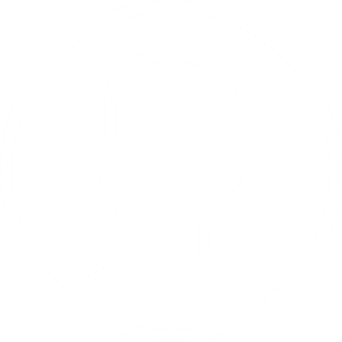 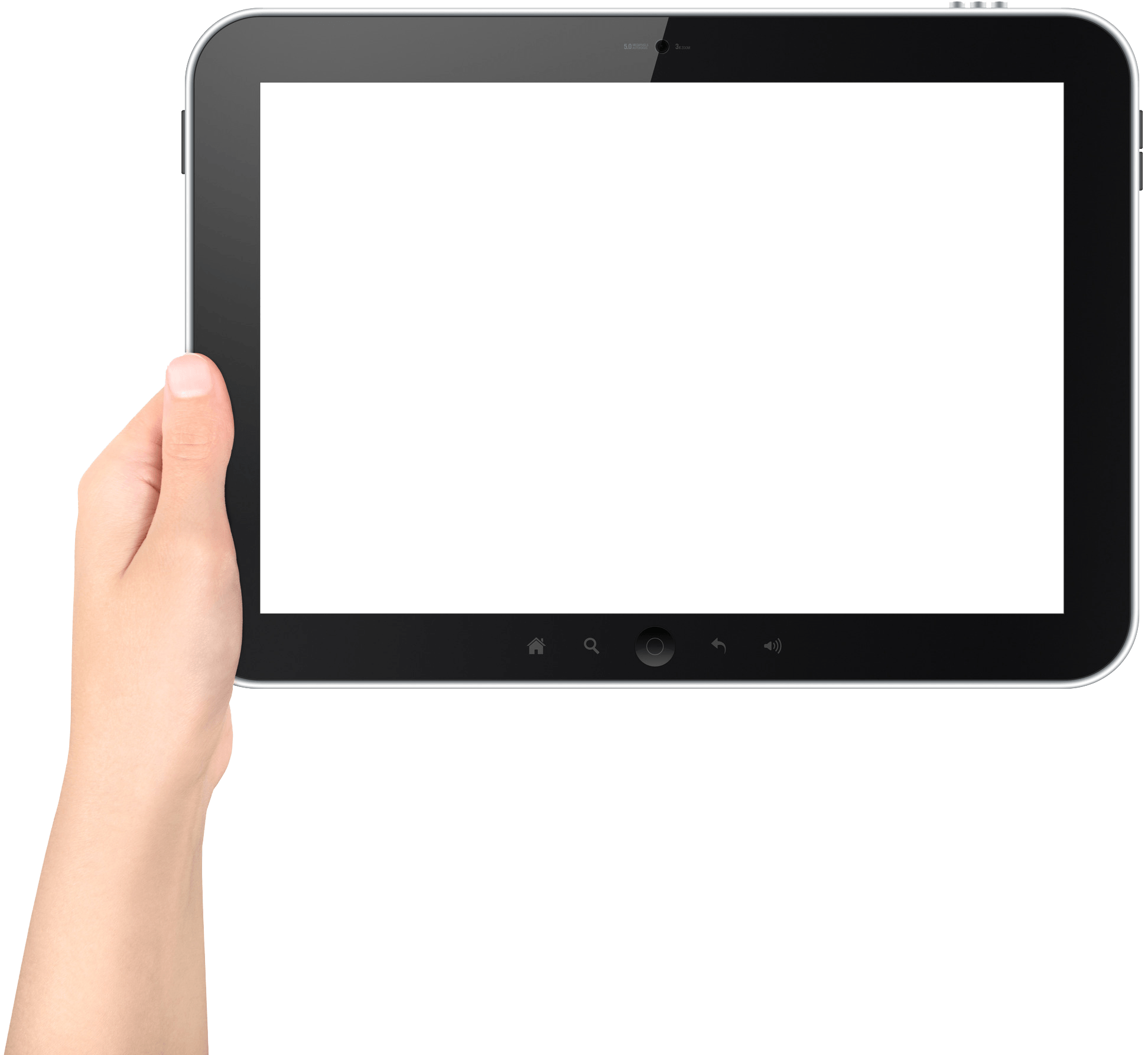 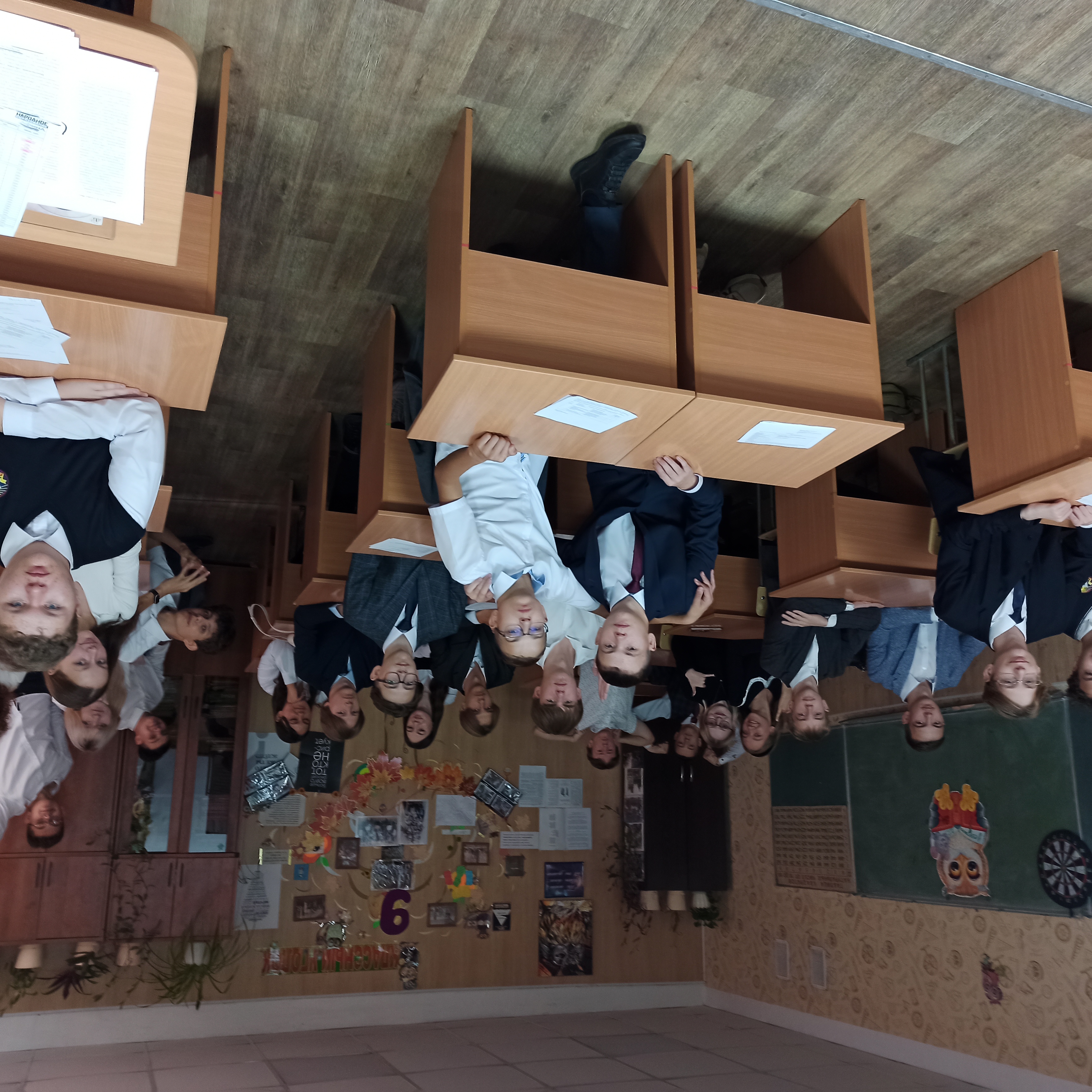 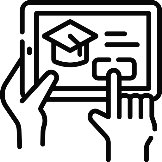 подзаголовок
или
изображение
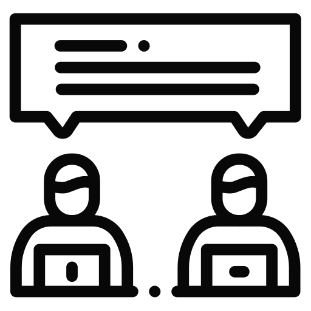 Выдать задание соседу
Даны задания и набор ответов (разное количество). Найти соответствие
Борисова Л.Л., учитель математики
МБОУ «Лицей №124»  г.Барнаул
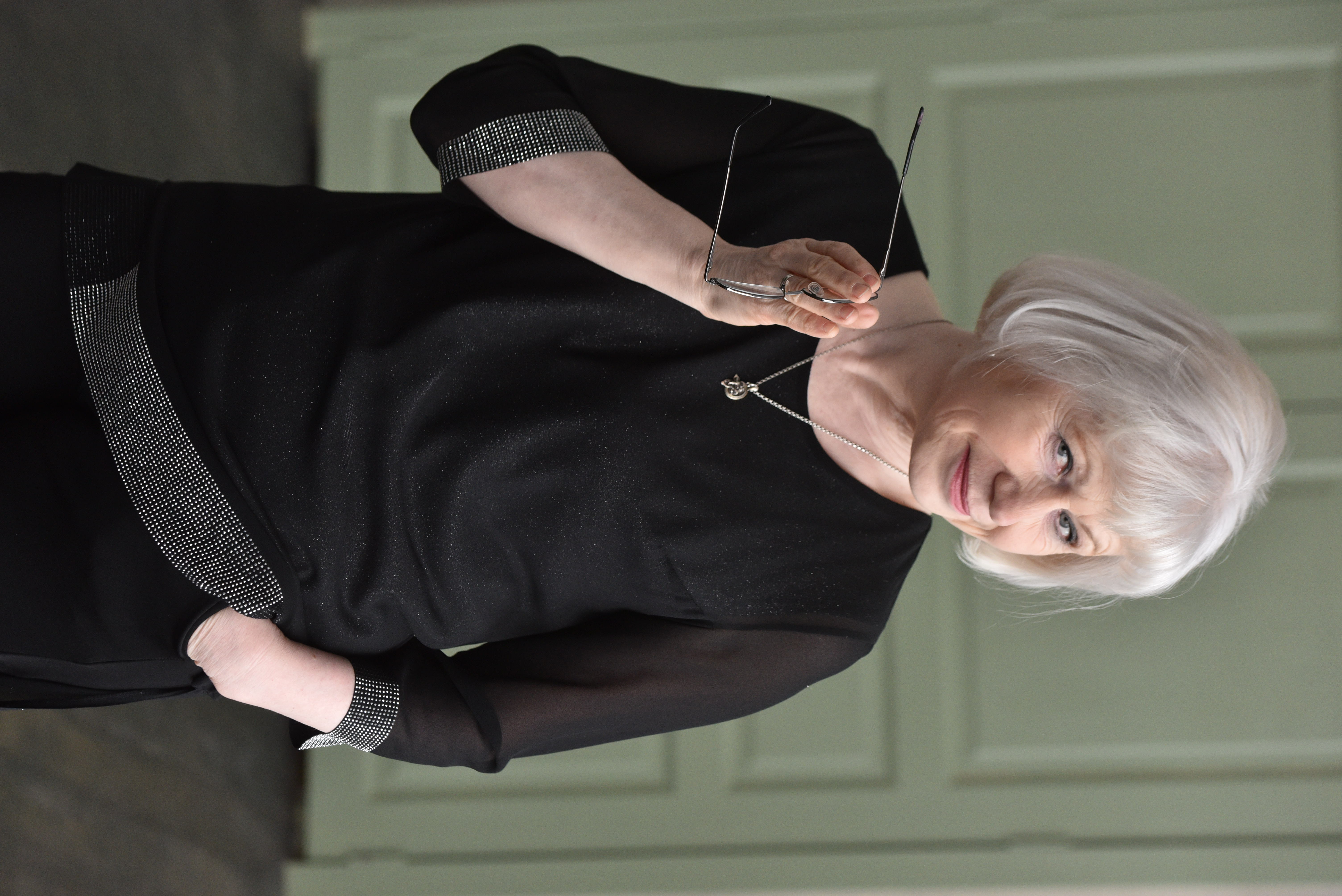 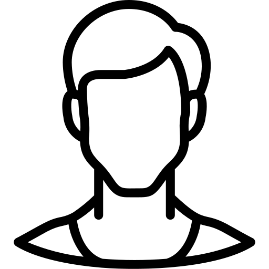 ralf61@list.ru